Дзвоник всім нам дав наказ – 
До роботи, швидше в клас. 
Біля парти станьте чемно – 
Хай мине час недаремно.



Чого б ти не навчався, ти навчаєшся для себе. 
                         Петроній
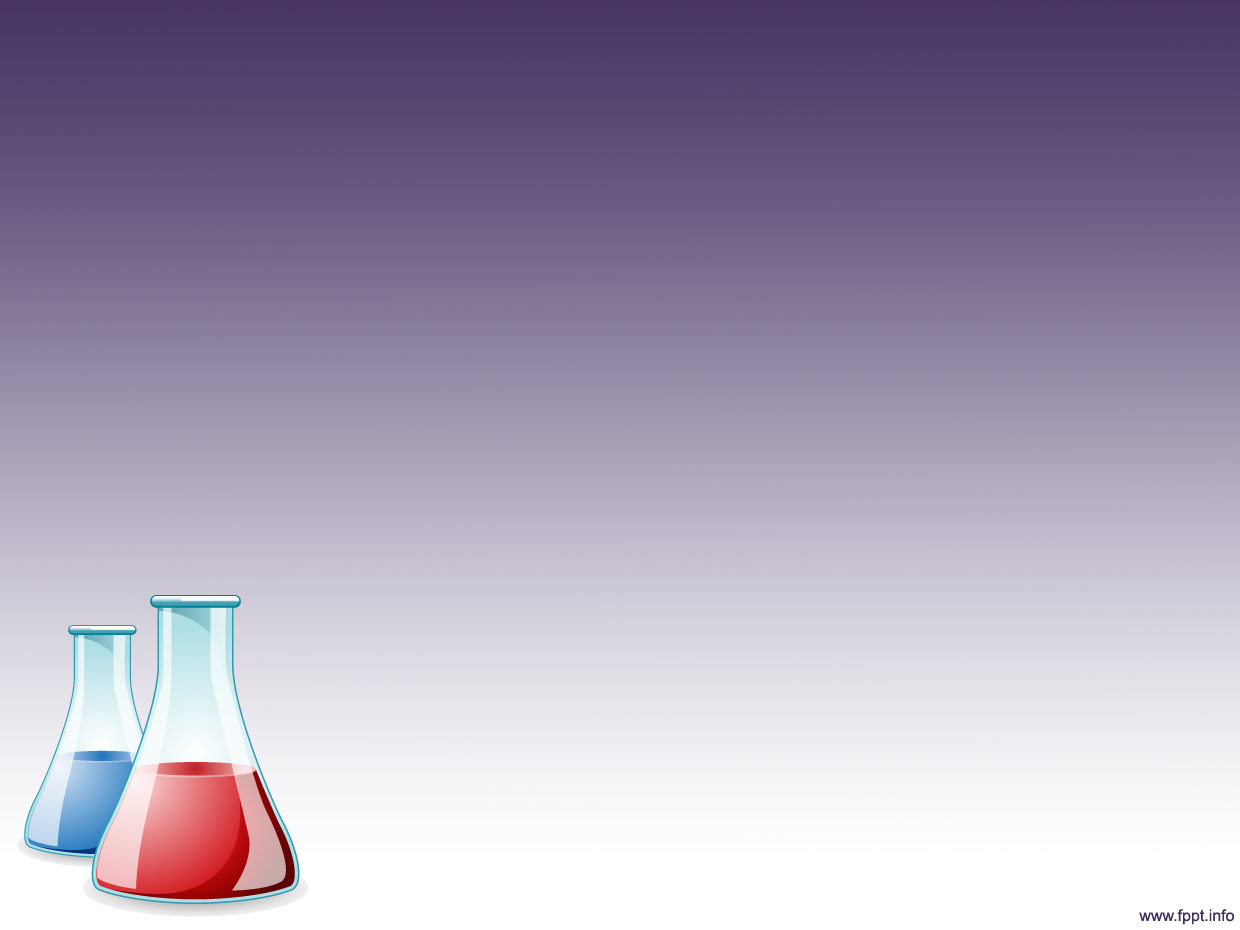 Підібрати по два-три елементи за валентністю у  сполуках з Оксигеном
Одновалентні:
                       Двовалентні: 
                       Тривалентні: 
                       Чотиривалентні:
Що вивчає хімія?
Як поділяються хімічні речовини?
Що таке прості речовини, і які речовини називаються складними?
Які хімічні величини ми з вами вже вивчили?
За відносними атомними масами розгадайте кросворд
А
Р
Г
Е
Н
Т
У
М
Й
О
Д
К     А    Л     І    Й
Р    А    Д    О   Н
О    К    С     И    Г     Е    Н
А    Л    Ю    М    І     Н     І     Й
Т    Е    Л     У    Р
К     У    П     Р    У    М
По вертикалі: 1 – 108; 2- 127
По горизонталі: 1 – 39; 2 – 222; 3 – 16; 4 – 27; 5 – 127,6; 6 – 64.
Відносна молекулярна маса речовини. Її обчислення за хімічною формулою
Мета: поглибити поняття про хімічну формулу, її використання для розрахунків; дати поняття про відносну молекулярну масу; навчити визначати відносну моле­кулярну масу простих і складних речовин за їх  формулами;
Розвивати навички визначати валентності елементів у сполуках, проводити обчислення за хімічними формулами;
Виховувати інтерес до вивчення хімії, розширювати науковий світогляд, здійснювати естетичне виховання.
Молекулярна маса — це маса однієї молекули певної речовини. 
Відносна молекулярна маса — це фізична величина, що показує, у скільки разів маса певної молекули більша за 1/12 маси атома Карбо­ну — 12.
Одиниця вимірювання: [Мr.] = а.о.м.
Яка відносна молекулярна 
маса молекули
?
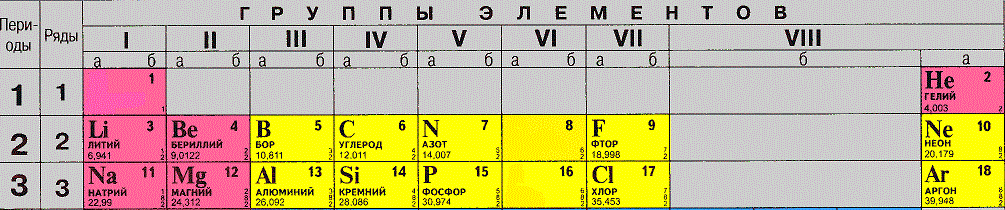 H
1
О
16
S
32
H2SO4
98
32
1
1
пуск
16
16
16
16
Карбонат кальцІЮ
Молекулярна 
формула
Структурна 
формула
CaCO3
Поширення в природі
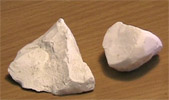 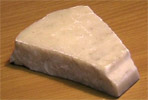 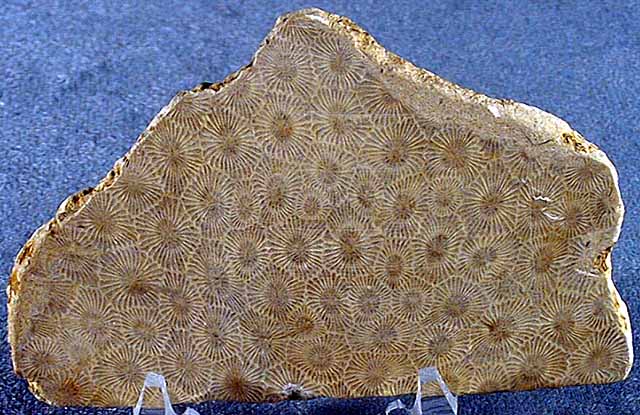 крейда
мармур
вапняк
Карбонат кальцію
Молекулярна 
формула
Структурна
формула
16
CaCO3
40
16
12
16
Mr(CaCO3)= 40 +12 +16·3=100
ВІДПОВІДЬ 100 а.о.м.
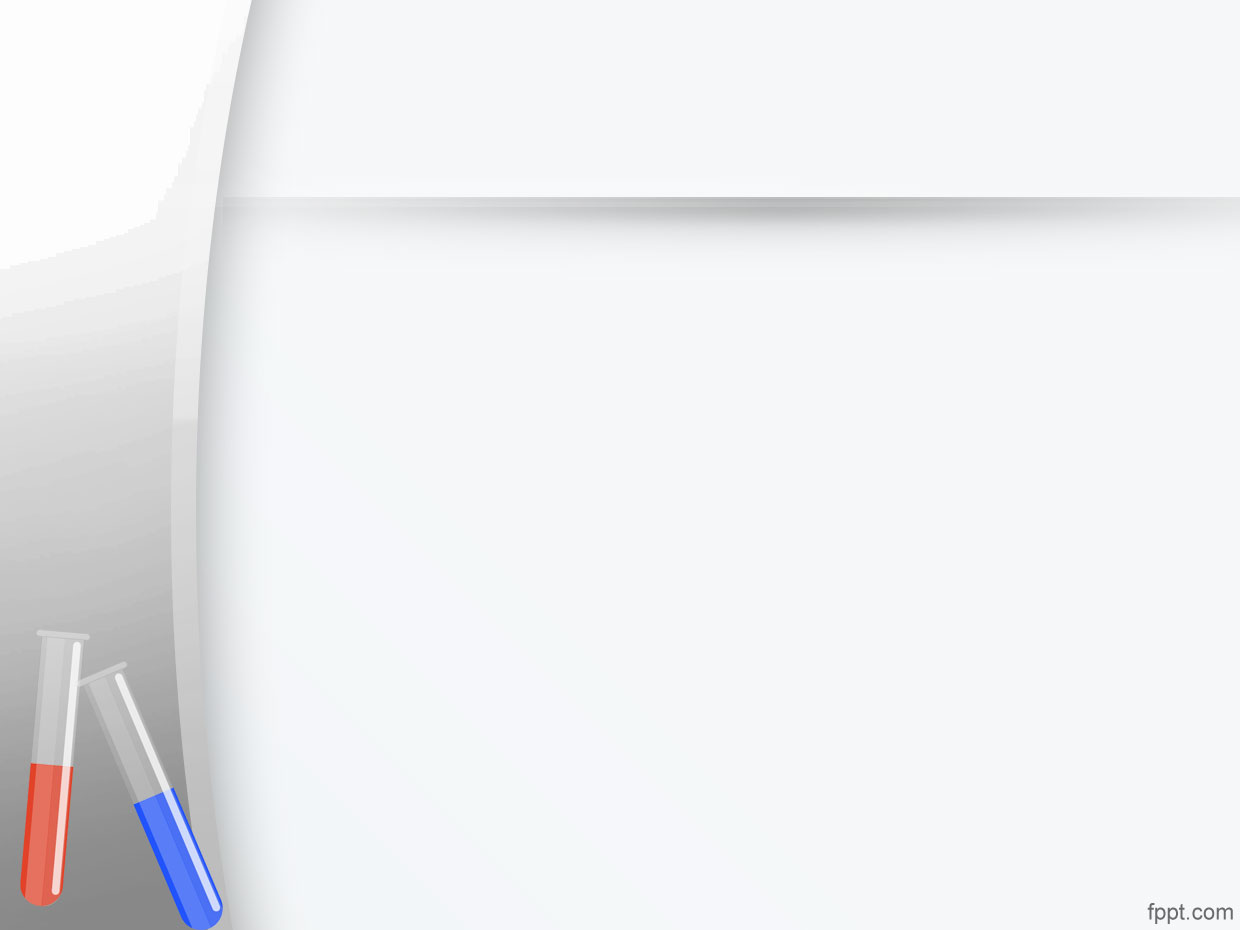 Обчислити відносну молекулярну масу 
Н2О та Ca(OH)2
Мr(Н2O)=2Аr(H)+Ar(O)=2×1+16=18
Мr(Са(ОН)2)= Аr(Са)+(Ar(O)+ Аr(H))×2=40+(16+1)×2=74
Отже, хімічна формула речовини дозволяє обчислити відносну мо­лекулярну масу речовини. Та для цього потрібно враховувати індекси, або кількість атомів елемента в молекулі.
Піднімись по сходинках від простої речовини   до складної
Варіант 1
                                                     Mr[Al2(SO4)3]=
                               Mr(Na3PO4)=
              Mr(P2O5)=
Mr(Cl2)=
Варіант 2
                                                          Mr[Ca3(PO4)2]=
                                  Mr(K2ZnO2)=
               Mr(Fe3O4)=
Mr(O3)=
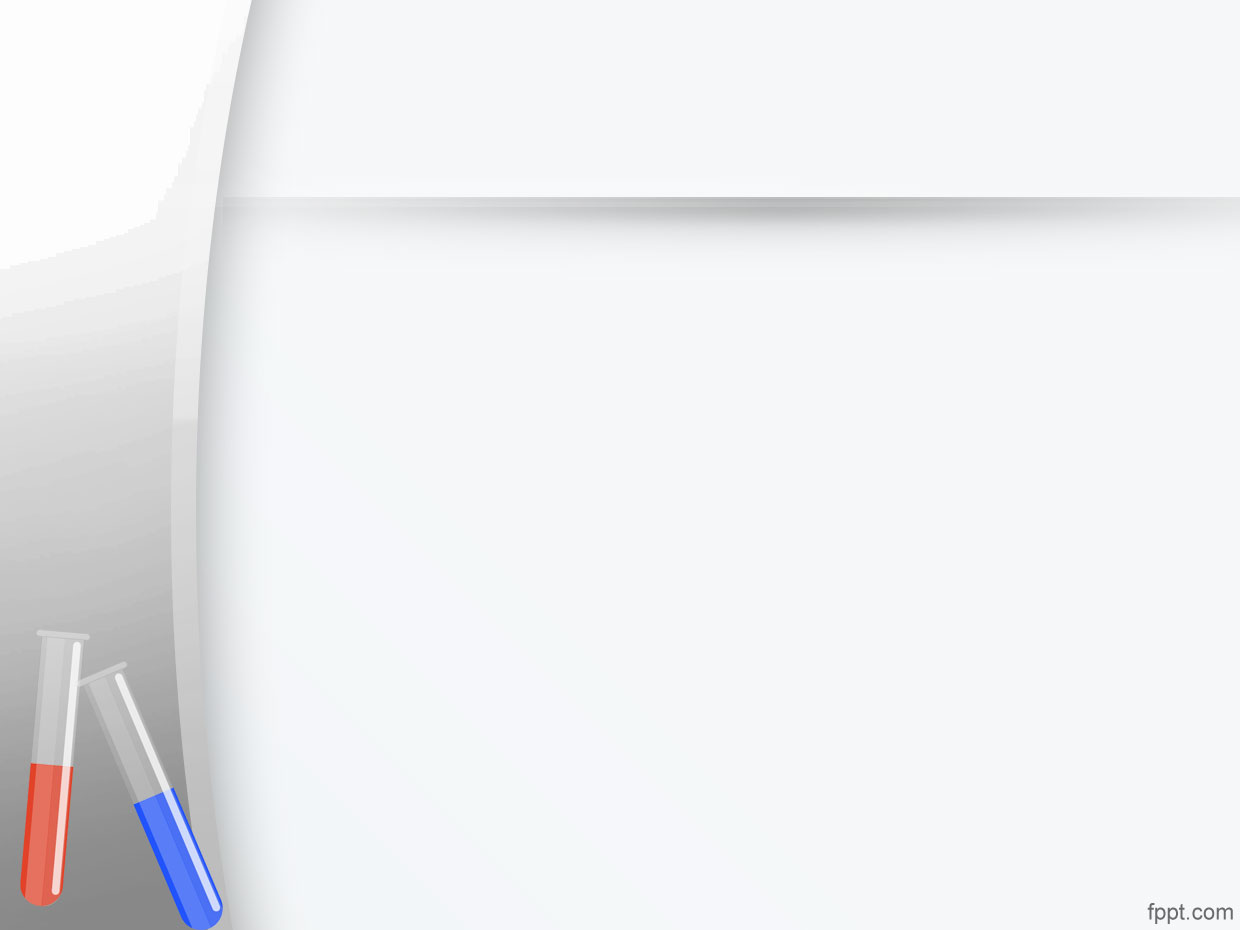 ХІМІЧНЕ ЛОТО
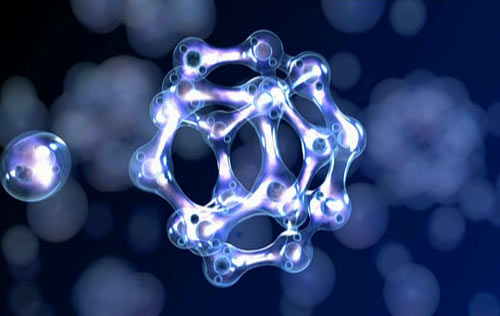 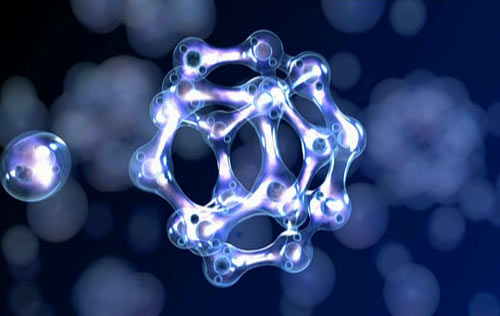 NaI
Na2O
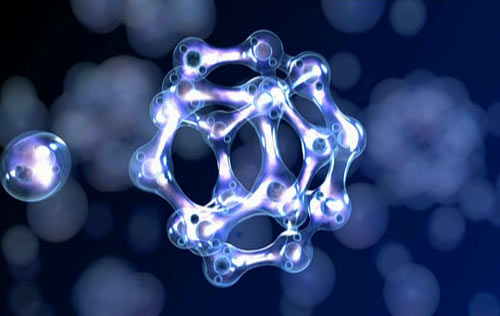 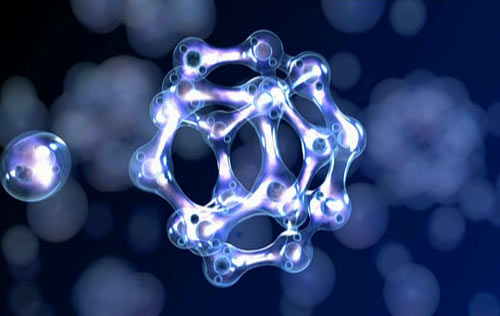 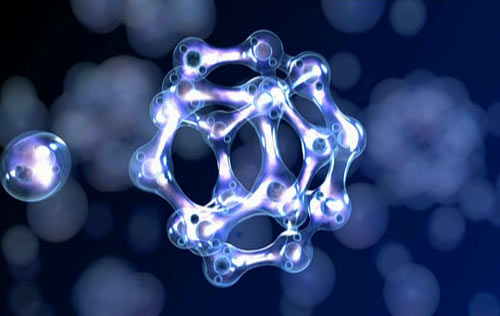 H2O
HI
NH4OH
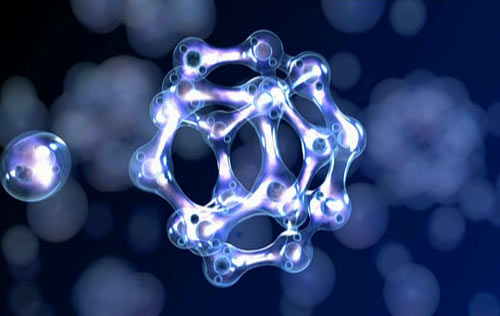 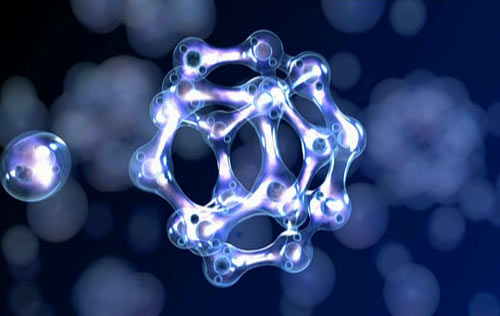 NaOH
KCl
Продовжіть речення
На сьогоднішньому уроці ми вивчили…
Відносна молекулярна маса це - …
Вона позначається як …
Відносна молекулярна маса речовини визначається як сума …
Домашнє завдання:
Вивчити параграф 9.
Виконати вправу №1 (ст.68)